Филиал МБДОУ - детского сада «Детство» детский сад №10
Конспект НОД по познавательно – исследовательской деятельности 
«Геометрические фигуры»



                    Воспитатель старшей группы № 2
                    Кравченко Кристина Владимировна
Тема: Геометрические фигуры
Цель: вспомнить геометрические фигуры и их свойства.
Текст для ребенка. Рассмотри внимательно рисунок . На нем нарисованы геометрические фигуры. Ты знаешь как они называются? Назови их. Сосчитай, сколько нарисовано треугольников? Сосчитай  сколько красных овалов нарисовано?
Ответ:
- 4
- 2
Текст для ребенка: Из каких геометрических фигур состоит дом?
Текст для ребенка. Найди недостающую фигуру
Ответ:
Текст для ребенка: Продолжи цепочку
Ответ:
С помощью счетных палочек выложи рисунок.
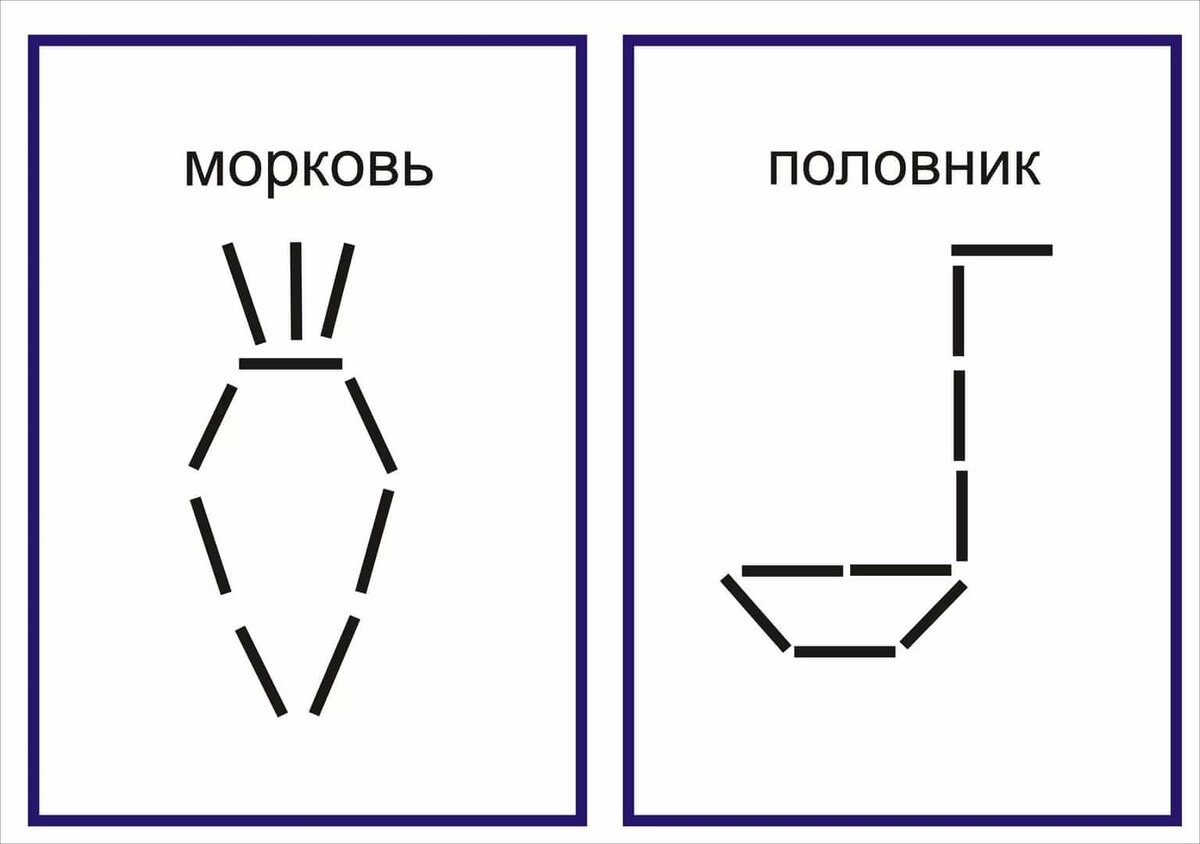 Обведи геометрические фигуры по точкам ( распечатать листочек с геометрическими фигурами)
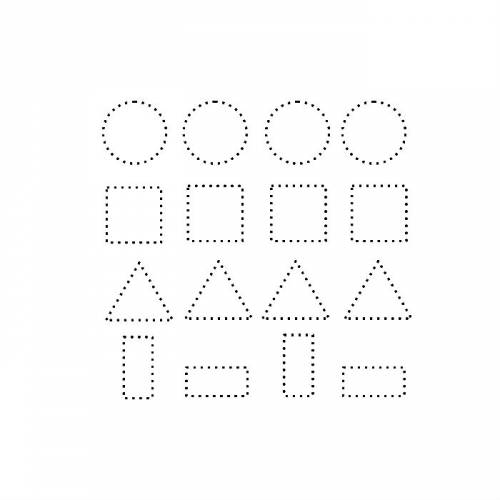 Молодец!